Pertemuan 8 : TATA CARA PEMBAYARAN PAJAK
SISTEM PEMUNGUTAN PAJAK
OFFICIAL ASSESSMENT SYSTEM 
	suatu sistem pemungutan yang memberi wewenang kepada pemerintah (fiscus) untuk menentukan besarnya pajak yang terutang oleh WP
2.        SELF ASSESSMENT SYSTEM 
	suatu sistem pemungutan pajak yang memberi wewenang kepada WP untuk menentukan sendiri besarnya pajak yang terutang.
3.       WITH HOLDING SYSTEM 
	sistem pemungutan pajak yang memberi wewenang kepada pihak ketiga (bukan fiscus dan bukan WP) untuk menentukan besarnya pajak yang terutang oleh WP.
Pertemuan 8 : TATA CARA PEMBAYARAN PAJAK
SAAT WP AKAN MEMBAYAR PAJAK TERUTANG
Saat  Timbulnya Terutang Pajak dalam satuan masa dan berdasarkan jenis Pajaknya
KODE  EBILLING
Metode pembayaran pajak secara elektronik menggunakan Kode Billing. Kode Billing sendiri adalah kode identifikasi yang diterbitkan melalui sistem Billing atas suatu jenis pembayaran atau setoran pajak yang akan dilakukan Wajib Pajak.
Pertemuan 8 : TATA CARA PEMBAYARAN PAJAK
MANFAAT E-BILLING
KEUNTUNGAN MENGGUNAKAN EBILLING dibandingkan DENGAN MANUAL (SSP)
LEBIH MUDAH
LEBIH CEPAT
LEBIH AKURAT
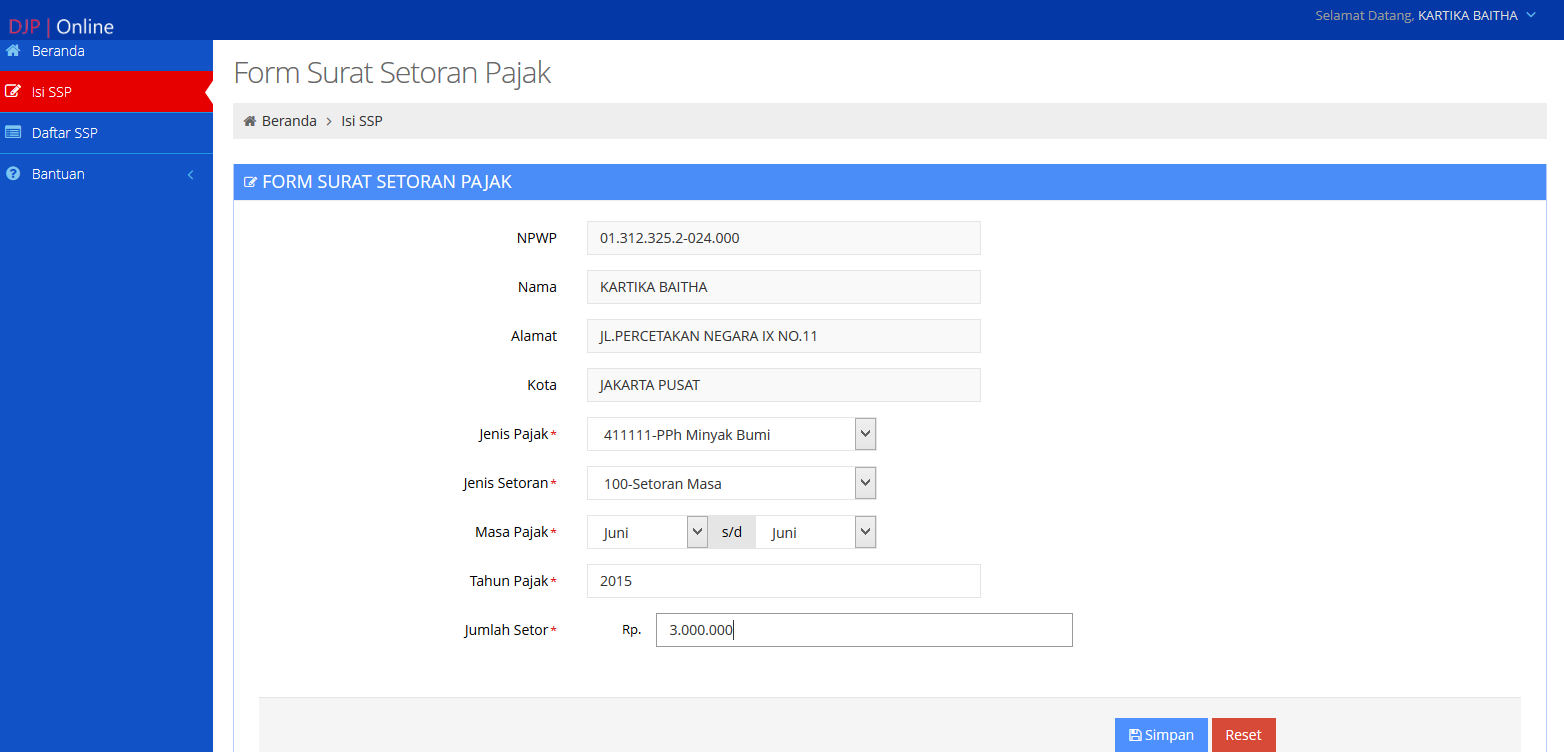 Pertemuan 8 : TATA CARA PEMBAYARAN PAJAK
PEMAHAMAN MAHASISWA
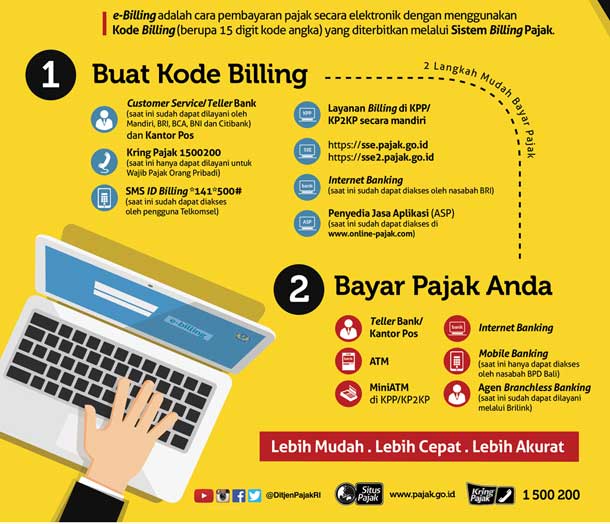 Pertemuan 8 : TATA CARA PEMBAYARAN PAJAK
PENGISIAN  DATA EBLLLING MEMUAT
Identitas Wajib Pajak
jenis pajak dan Jenis Setoran   ( Akun Pajak )
Masa Pajak dan Tahun Pajak atau bagian Tahun Pajak, 
Bila terdapat surat ketetapan pajak, Surat Tagihan Pajak, Surat Ketetapan Pajak PBB atau Surat Tagihan Pajak PBB,
KODE BILLING :
kode identifikasi yang diterbitkan melalui sistem Billing atas suatu jenis pembayaran atau setoran pajak yang akan dilakukan Wajib Pajak. 
Sistem yang menerbitkan kode billing untuk pembayaran atau penyetoran penerimaan negara secara elektronik, tanpa perlu membuat Surat Setoran (SSP, SSBP, SSPB) manual, yang digunakan e-Billing Direktorat Jenderal Pajak
Pertemuan 8 : TATA CARA PEMBAYARAN PAJAK
BUKTI PENYETORAN / TANDA TERIMA SETOR
BANK PERSEPSI:
 bank umum yang ditunjuk oleh Menteri Keuangan untuk menerima setoran penerimaan negara bukan dalam rangka impor,
Wajib Pajak
KODE BILLING
Nomor Transaksi Penerimaan Negara (NTPN):
Nomor bukti transaksi Penerimaan yang diterbitkan melalui MPN.
PT Pos Indonesia
BUKTI PENYETORAN / 
TANDA TERIMA SETOR
Pertemuan 8 : TATA CARA PEMBAYARAN PAJAK
Batas Waktu Pembayaran/Penyetoran Pajak
Pertemuan 8 : TATA CARA PEMBAYARAN PAJAK
Batas Waktu Pembayaran/Penyetoran Pajak
Pertemuan 8 : TATA CARA PEMBAYARAN PAJAK
Sanksi Keterlambatan Membayar Pajak
Pembayaran/ penyetoran pajak yang dilakukan setelah  tanggal jatuh tempo , dikenakan sanksi administrasi berupa
 bunga 2% perbulan dihitung dari tanggal jatuh tempo s/d tanggal pembayaran, bagian bulan dihitung penuh 1 bulan
(untuk masa pajak, pasal 9 ayat 2a KUP)
Atas pembayaran/penyetoran pajak yang dilakukan setelah  tanggal jatuh tempo penyampaian SPT tahunan, dikenakan 
sanksi administrasi berupa bunga 2% perbulan dihitung mulai dari berakhirnya batas waktu penyampaian SPT sampai dengan tanggal pembayaran, bagian dari bulan dihitung penuh 1 bulan (pasal 9 ayat 2b KUP).
Pertemuan 8 : TATA CARA PEMBAYARAN PAJAK
PEMBAYARAN PAJAK SECARA MANUAL
Surat setoran Standar
Adalah surat yang oleh wajib pajak digunakan atau  berfungsi melakukan pembayaran atau penyetoran  pajak yang terutang ke kantor penerima pembayaran   dan digunakan sebagi bukti pembayaran dengan  bentuk, ukuran dan isi yang ditetapkan.
Peruntukan SSP :
Lembar ke  1arsip WP
Lembar ke 2 KPP melalui KPN
Lembar ke 3 dilaporkan WP ke KPP
Lembar ke 4 kantor penerima pembayaran
Lembar ke 5 arsip wajib pungut/pihak lain sesuai ketentuan perpajakan
Surat 
Setoran 
Pajak
(SSP)
2. Surat setoran pajak khusus
Adalah bukti pembayaran atau pembayaran pajak  terutang ke kantor penerima pembayaran yang dicetak oleh kantor penerima pembayaran dengan menggunakan mesin transaksi dan alat lainnya yg isinya sesuai dengan yg ditetapkan DJP danmempunyai fungsi yang sama dengan SSP standardalam administrasi perpajakan.
Pertemuan 8 : TATA CARA PEMBAYARAN PAJAK
PEMINDAHBUKUAN
(PMK NOMOR 242/PMK.03/2014)
Dalam hal terjadi kesalahan pembayaran atau penyetoran pajak, Wajib Pajak dapat mengajukan permohonan Pemindahbukuan kepada Direktur Jenderal Pajak, meliputi:
Pemindahbukuan karena adanya kesalahan dalam pengisian;
Pemindahbukuan karena adanya kesalahan dalam pengisian data pembayaran pajak yang dilakukan melalui sistem pembayaran pajak secara elektronik;
Pemindahbukuan karena adanya kesalahan perekaman yang dilakukan Bank Persepsi/Pos Persepsi
Pemindahbukuan karena kesalahan perekaman atau pengisian Bukti Pbk oleh pegawai Direktorat Jenderal Pajak;
Pemindahbukuan dalam rangka pemecahan setoran pajak  menjadi beberapa jenis pajak atau setoran beberapa Wajib Pajak, dan/atau objek pajak PBB;
Pemindahbukuan karena jumlah pembayaran pada Pbk lebih besar daripada pajak yang terutang dalam Surat Pemberitahuan, surat ketetapan pajak, Surat Tagihan Pajak, Surat Pemberitahuan Pajak Terhutang, Surat Ketetapan Pajak PBB atau Surat Tagihan Pajak PBB;
Pemindahbukuan karena jumlah pembayaran lebih besar daripada pajak yang terutang dalam pemberitahuan pabean impor, dokumen cukai, atau surat tagihan/surat penetapan; danh.Pemindahbukuan karena sebab lain yang diatur oleh Direktur Jenderal Pajak.
Pertemuan 8 : TATA CARA PEMBAYARAN PAJAK
PEMINDAHBUKUAN
(PMK NOMOR 242/PMK.03/2014)
tidak dapat dilakukan dalam hal:
Pemindahbukuan atas SSP yang kedudukannya dipersamakan dengan Faktur Pajak, yang tidak dapat dikreditkan berdasarkan ketentuan Pasal 9 ayat (8) Undang-Undang PPN;
Pemindahbukuan ke pembayaran PPN atas objek pajak yang harus dibayar sendiri oleh Wajib Pajak dengan menggunakan SSP yang kedudukannya dipersamakan dengan Faktur Pajak; atau
Pemindahbukuan ke pelunasan Bea Meterai yang dilakukan dengan membubuhkan tanda Bea Meterai Lunas dengan mesin teraan meterai digital.
PERMOHONAN SECARA TERTULIS KEPADA DJP KKP DIMANA NPWP - TERDAFTAR
Pertemuan 8 : TATA CARA PEMBAYARAN PAJAK
PEMAHAMAN MAHASISWA
Diharapkan mahasiswa lebih memahami mengenai :
TATA CARA PEMBAYARAN DAN PENYETORAN PAJAK
JENIS DAN BUKTI SETORAN PAJAK
SANKSI DALAM PEMBAYARAN PAJAK
PEMINDAHBUKUAN SETORAN PAJAK